Effectiveness of Application Identification in Next-Generation Firewalls

Christian Tsirlis, Brad Wilson
Advisor: Jorge Crichigno


Department of Integrated Information Technology
University of South Carolina

April 22nd, 2021
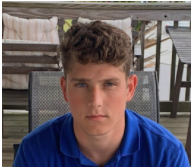 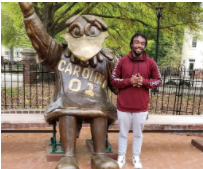 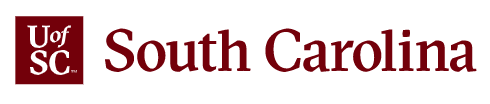 1
Agenda
Purpose
Introduction
Problem description
Background information
Next-generation Firewalls (NGFWs) and how they compare to traditional firewalls
Application Identification
Proposed solution and implementation
Conclusion
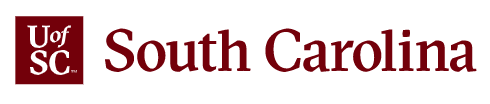 2
Purpose
Understand Application Identification
Understand Security Policy rules
Implement Application Identification in Security Policies
Protect network from outside attackers by analyzing traffic traversing the network 
Build stronger policies to minimize attacks
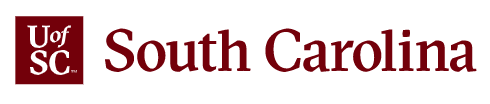 3
Introduction
An application is a program or feature whose traffic can be labeled and monitored.
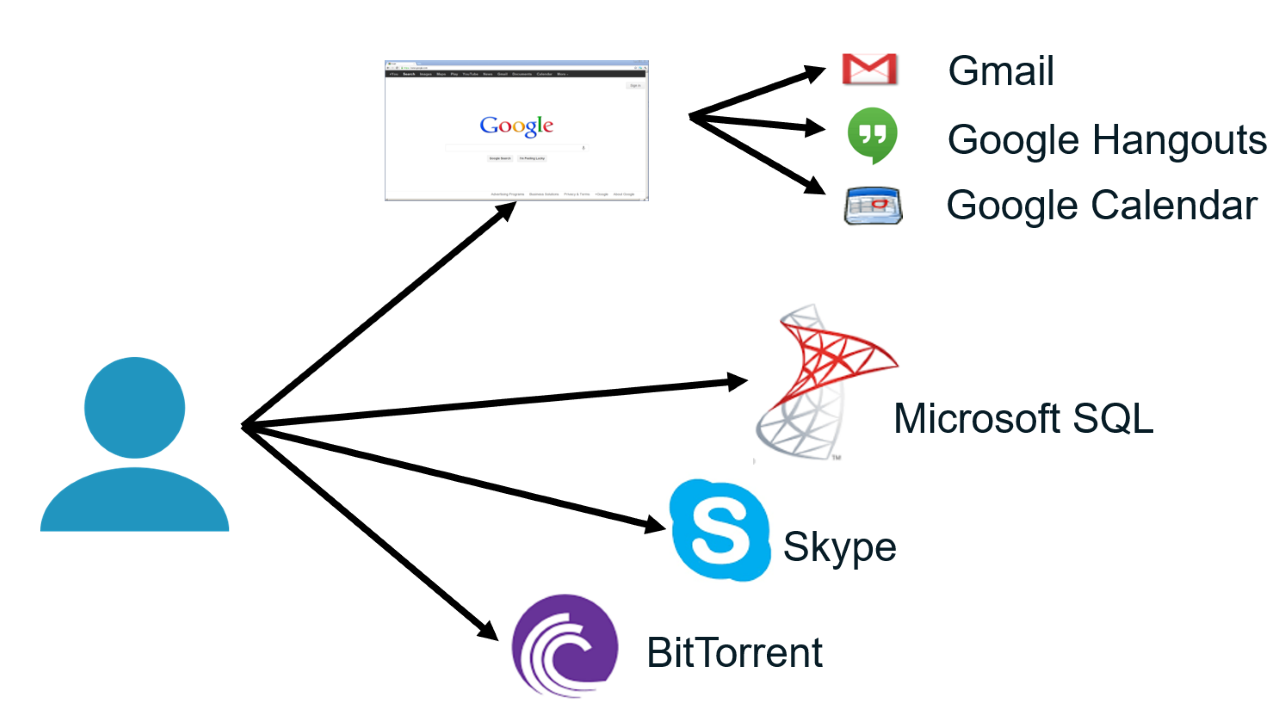 Figure 1. Example of Applications and their sub-applications
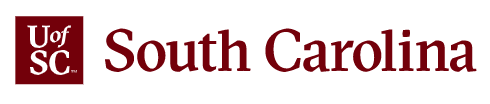 4
Problem Description
Suspected malicious activity from Internet attempting to access internal network
Evasive applications from Internet trying to enter internal network
Effectiveness of security policies using Application Identification to protect internal network
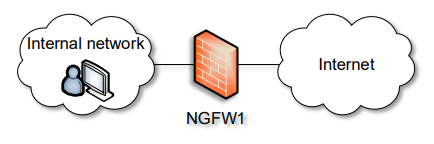 Figure 2. Network Topology
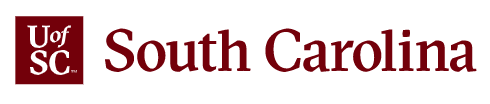 5
Background Information
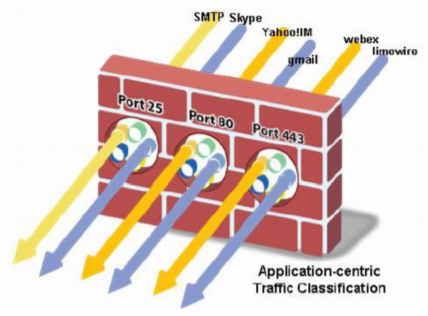 Traditional Firewalls
Identify traffic by IP address, port and protocol
Create holes which can be exploited by attackers
Application Identification
Identifies traffic by application
Helps detect applications that evade traditional firewall
Figure 3. Shows how applications can enter a Traditional firewall
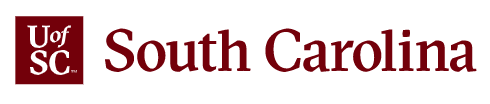 6
Proposed Solution and Implementation
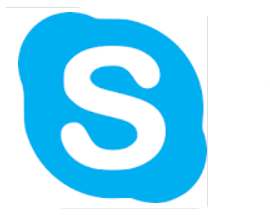 Application Identification was used to analyze Skype application
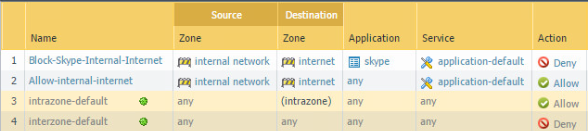 Results
Skype uses numerous IP destination addresses to connect  
Security policy blocks any file sharing and chat messages
Security policy fails to block audio/video calls
Figure 4. Security Policy for Application Identification using Skype
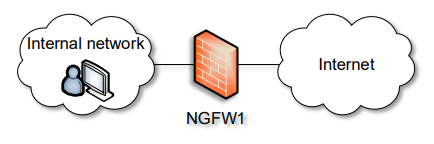 Figure 2. Network Topology
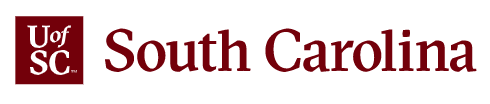 7
Analyzing Skype Data
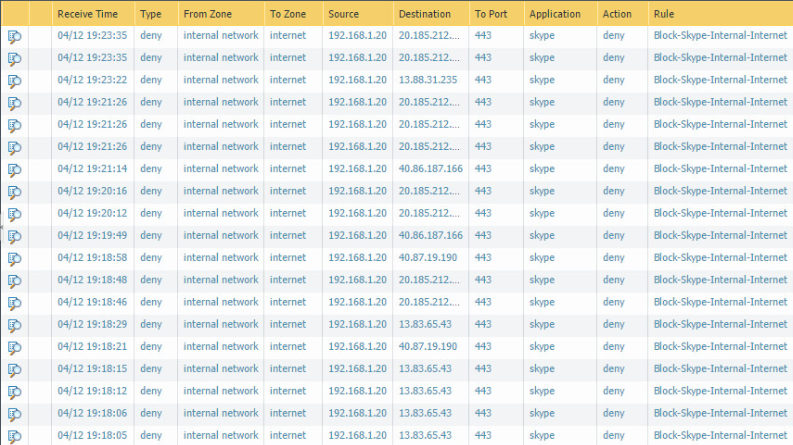 Figure 5. Monitor logs showing numerous IP destination addresses
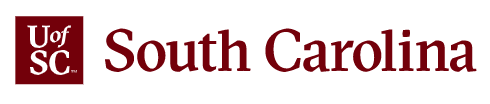 8
[Speaker Notes: At least 20 other logs were blocked by our security policy.]
Twitter Results
Twitter-base
Blocking this application was successful
Example
Could not access twitter at all

Twitter-posting
 Blocking this application was unsuccessful
 Examples
Could like tweets
Could comment on tweets
Could retweet
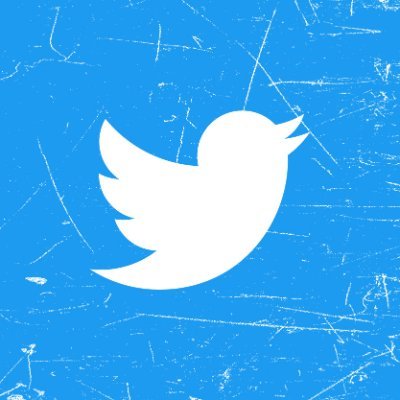 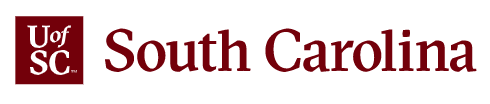 9
Twitter Data
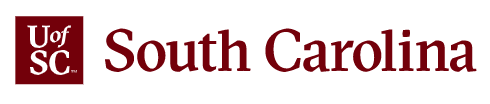 10
Conclusion
Why is this work important?
Our test highlights, that there are some weaknesses in Application Identification and how applications are evolving and finding a way to evade firewalls.
Future work includes deeper packet analysis
Questions?
Thank you for listening and watching
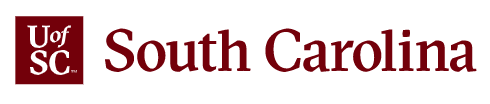 11